Сальвадор 
далі
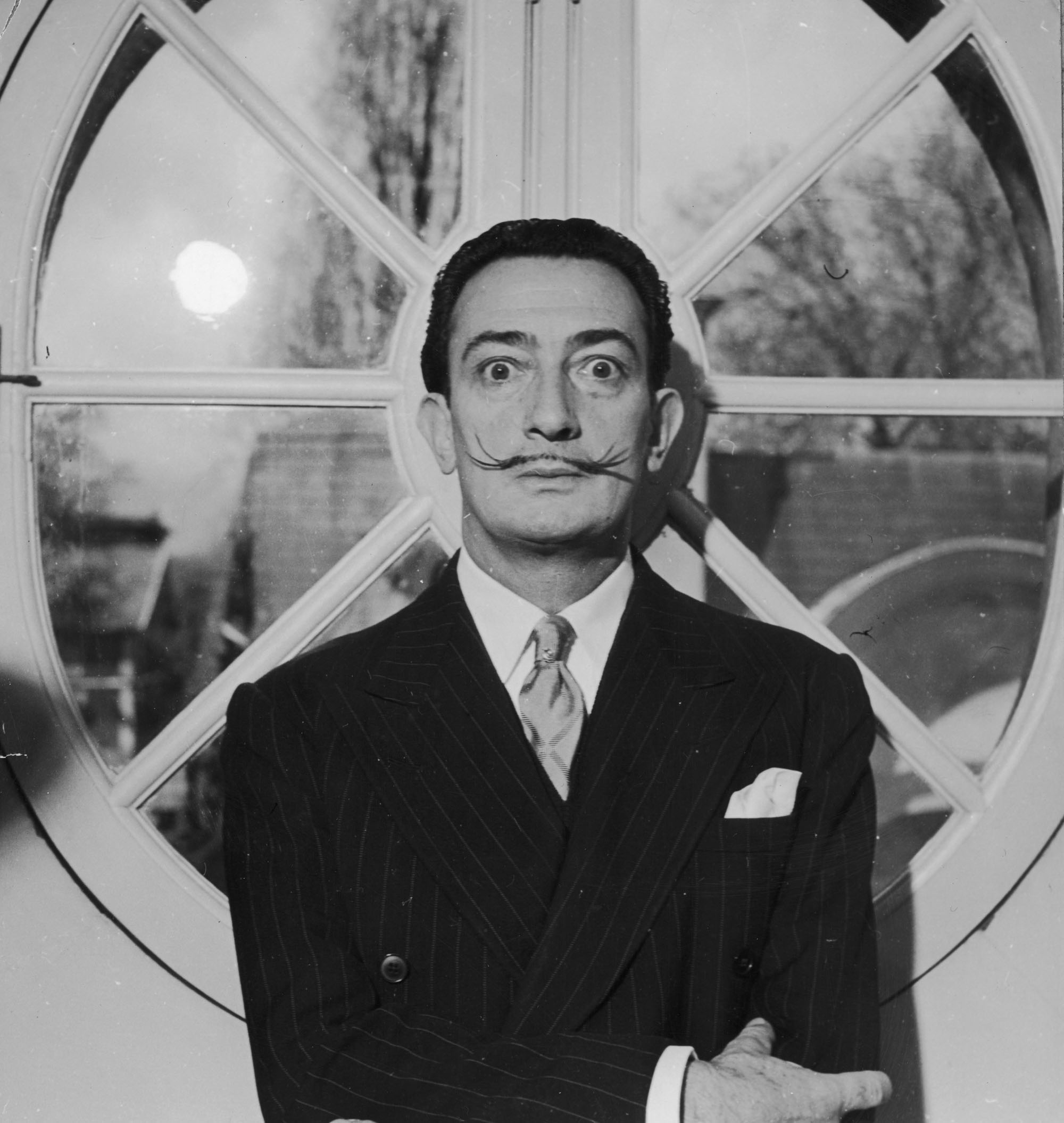 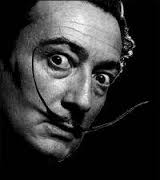 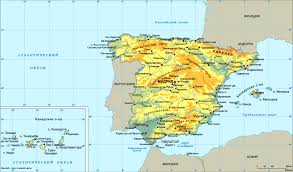 Сальвадор Далі народився в Іспанії 
11 травня 1904 року в місті Фігерасі , 
провінція Жирона 
 в сім'ї заможного нотаріуса
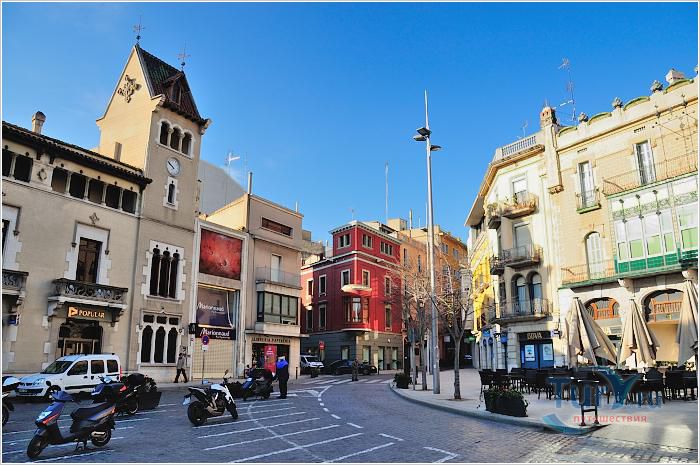 У 1924-1926 навчається в Мадридській академії Сан -Фернандо 
 захоплюється ідеями анархізму 
 цікавиться сучасними французькими майстрами , насамперед символістами .
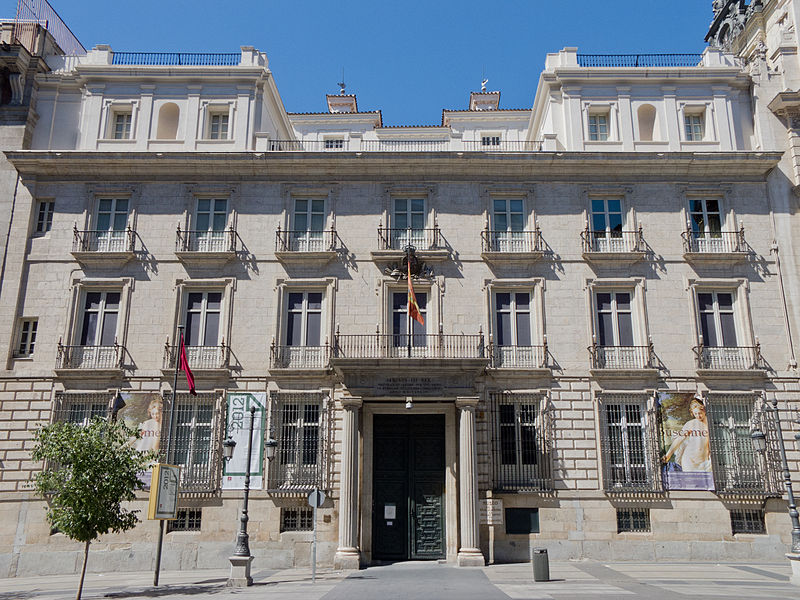 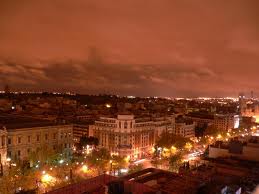 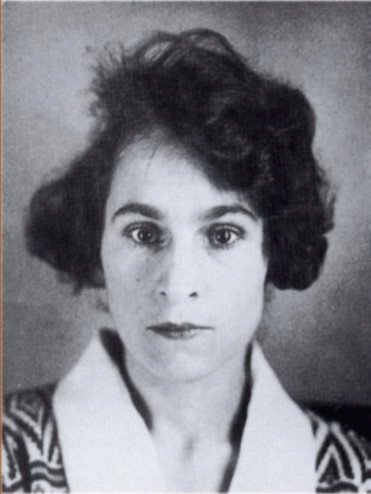 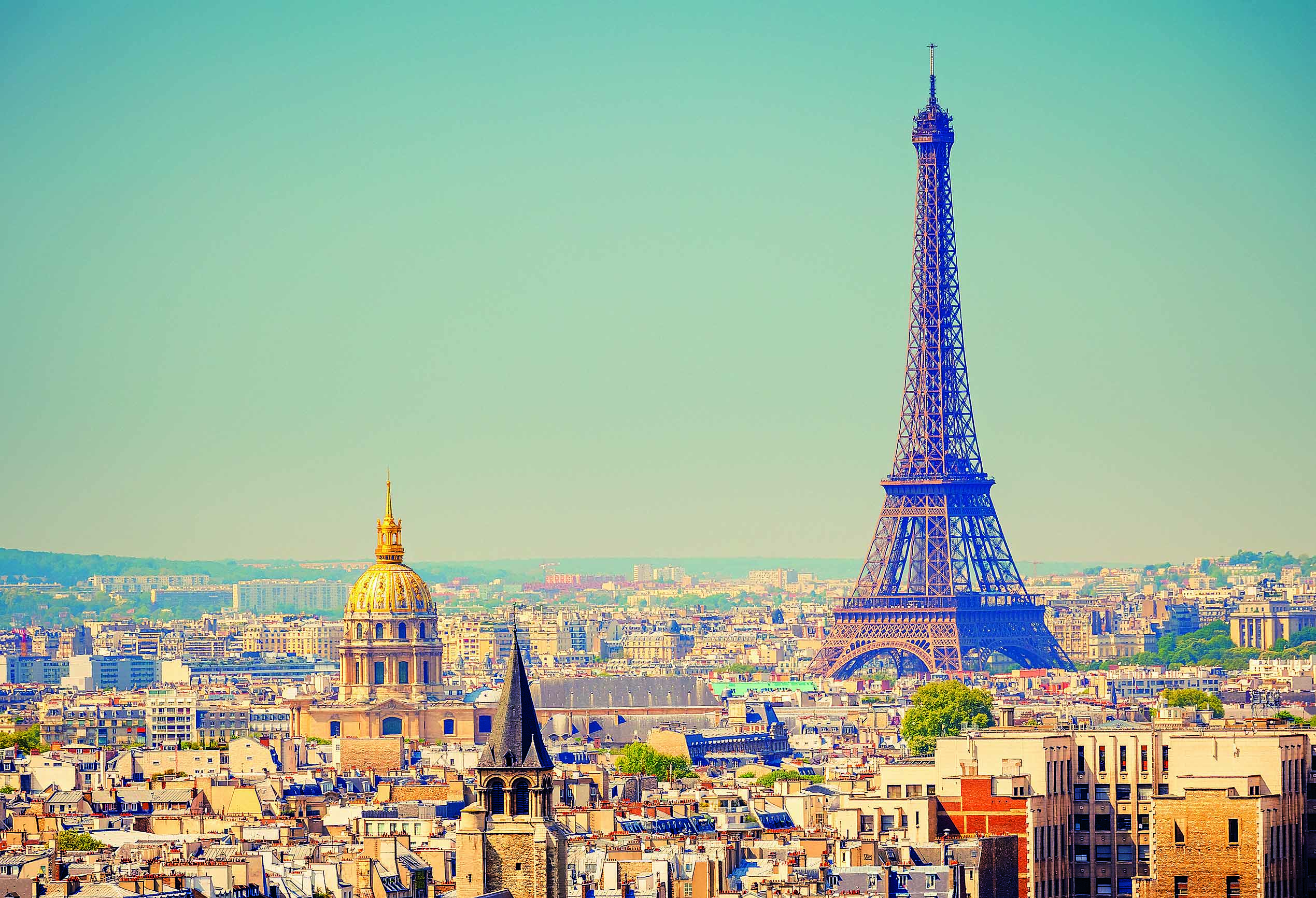 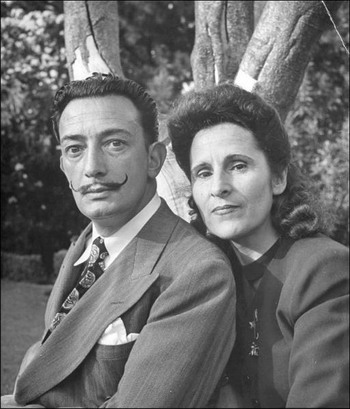 У 1928 переїжджає до Парижа 
 в 1929 зустрічає свою майбутню дружину –
 Гала (Олена Дьяконова )
 що стала постійною моделлю його картин.
релігійні  мотиви:
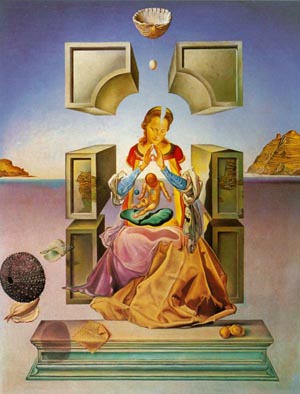 «Мадонна порту Льїгат »
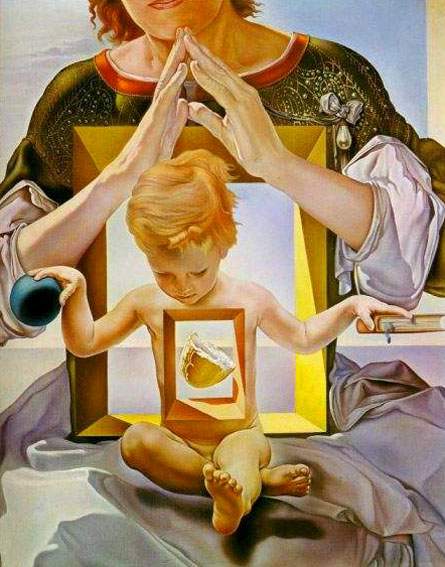 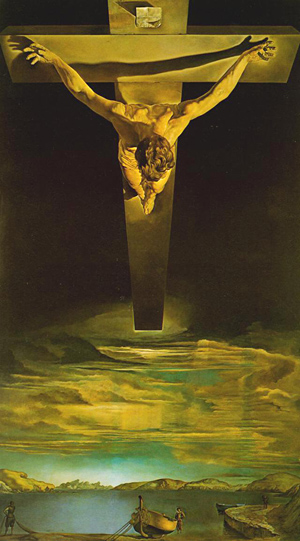 «Христос св. Ионна на хресті »
« Таємна вечеря »
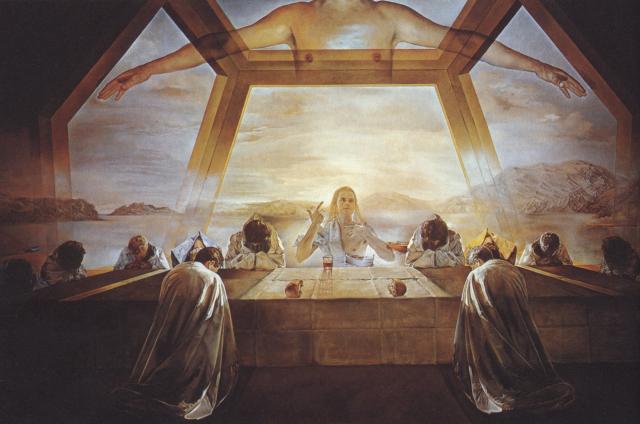 « Відкриття Америки »
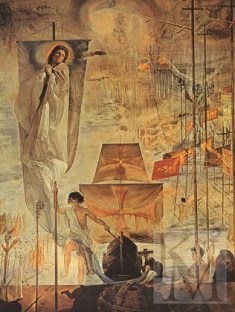 Випускає книги , присвячені собі і своєму мистецтву , в яких нестримно вихваляє свій талант ( «Щоденник одного генія» , «Дали по Дали » , «Золота книга Далі» , « Секретне життя Сальвадора Далі »).
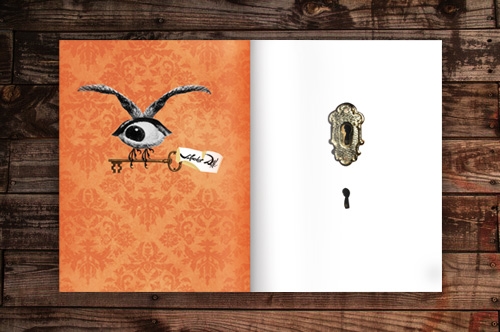 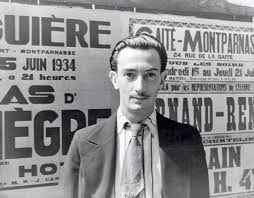 У 1974 , зібравши всі свої кошти , будує Театр- музей Далі в Фігуерасі
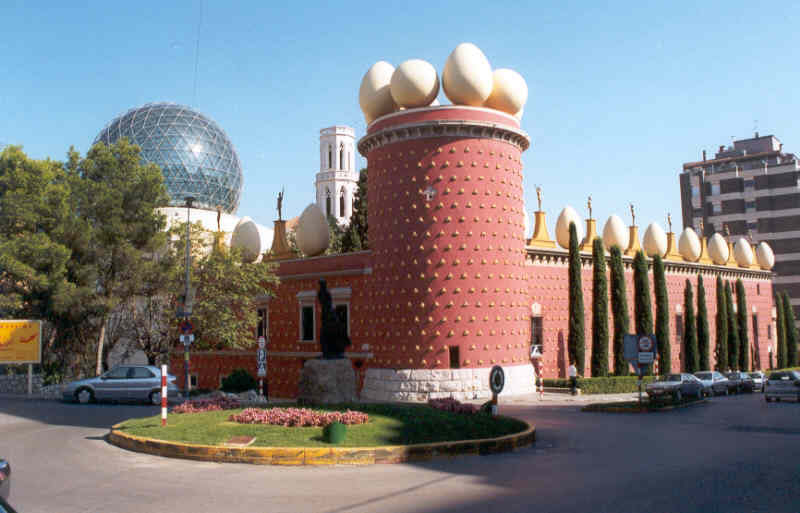 Це будівля фантастичної архітектури , наповнена картинами та об'єктами художника.
В листопаді 1988 року Далі поклали в клініку з діагнозом «серцева недостатність». Серце Сальвадора Далі зупинилося 23 січня 1989 року. Його тіло забальзамували, на його прохання, і протягом тижня він лежав у музеї в Фігуерасі. 
Тисячі людей приїхали, щоб попрощатися з великим генієм. Сальвадора Далі поховали в центрі музею його імені під плитою, що немає жодних позначок.
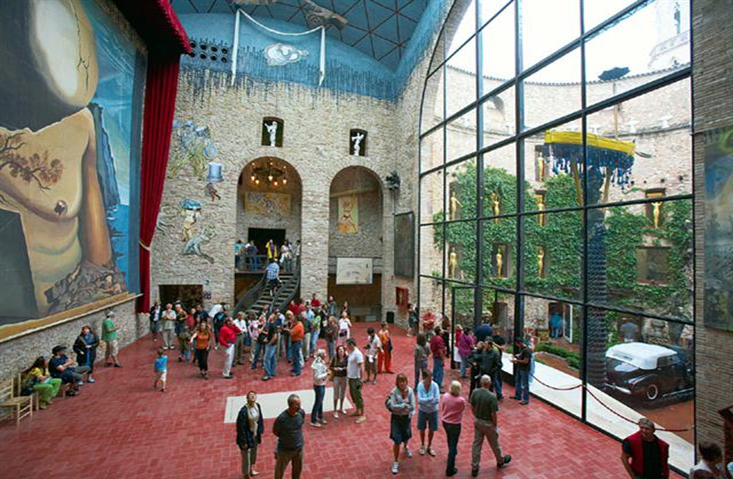 Пейзаж  поблизу Фігераса (1910)
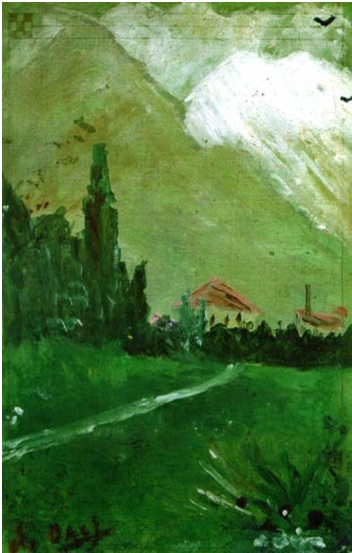 Свято в Фігерасі (1916)
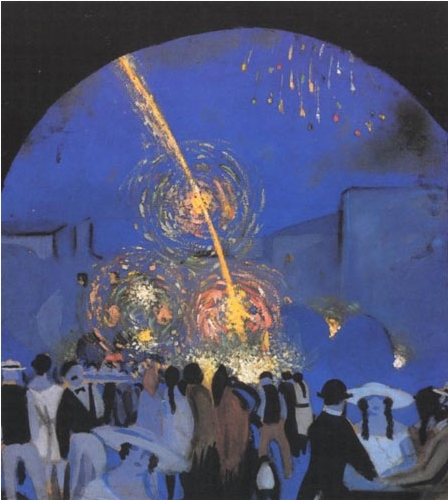 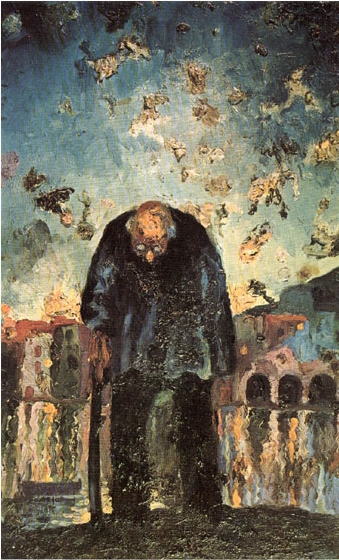 Розпливчатий старий (1918)
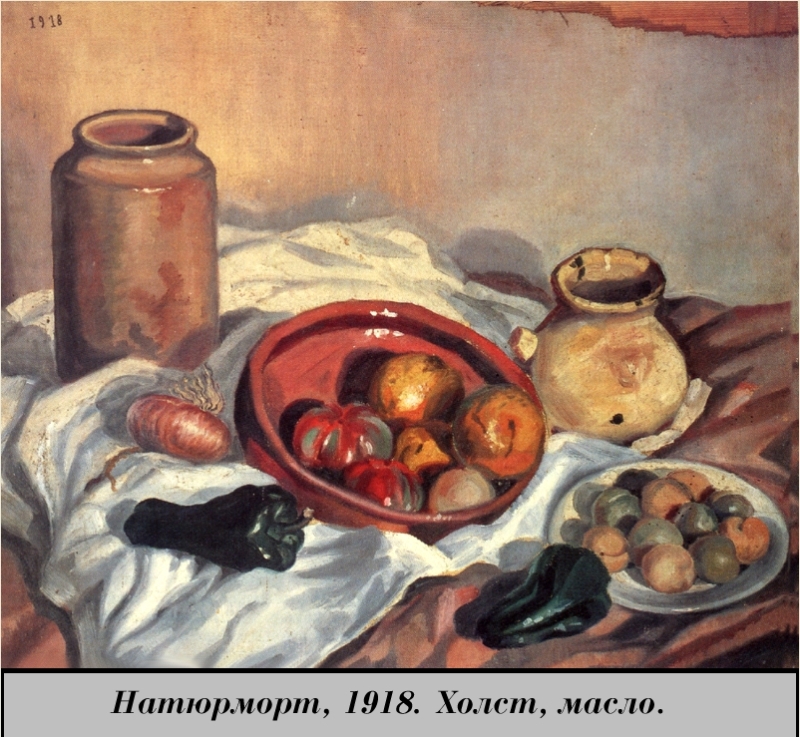 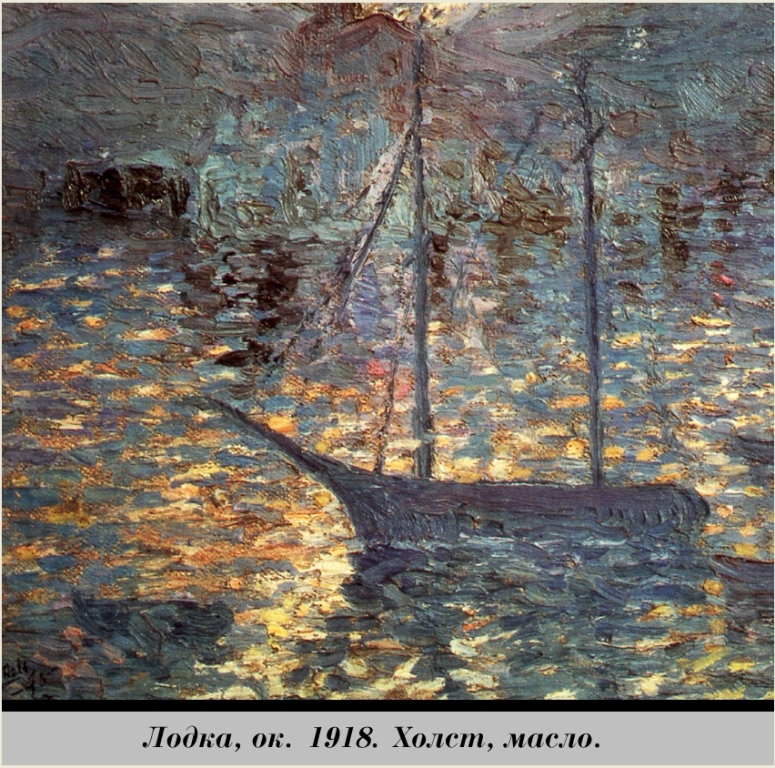 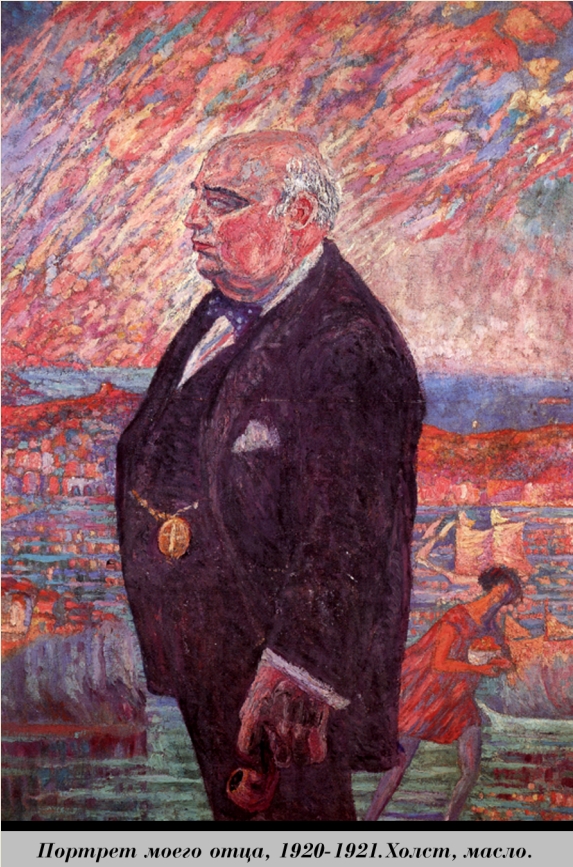 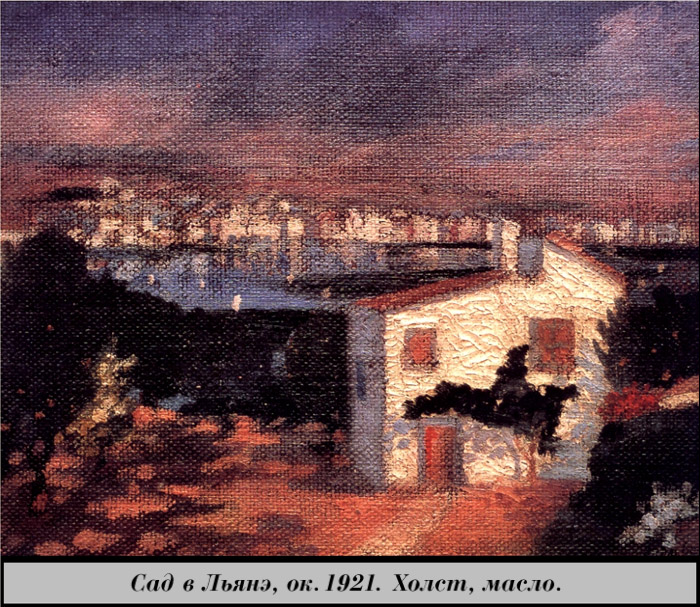 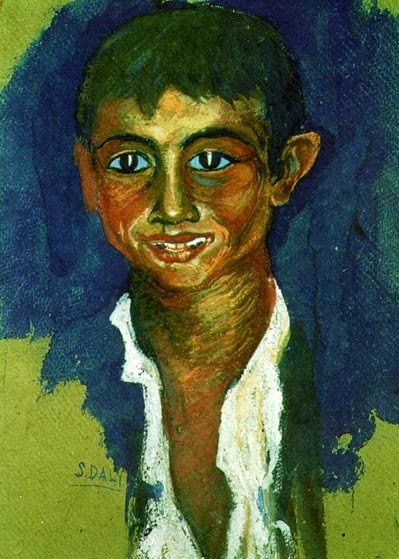 Портрет цигана (1919)
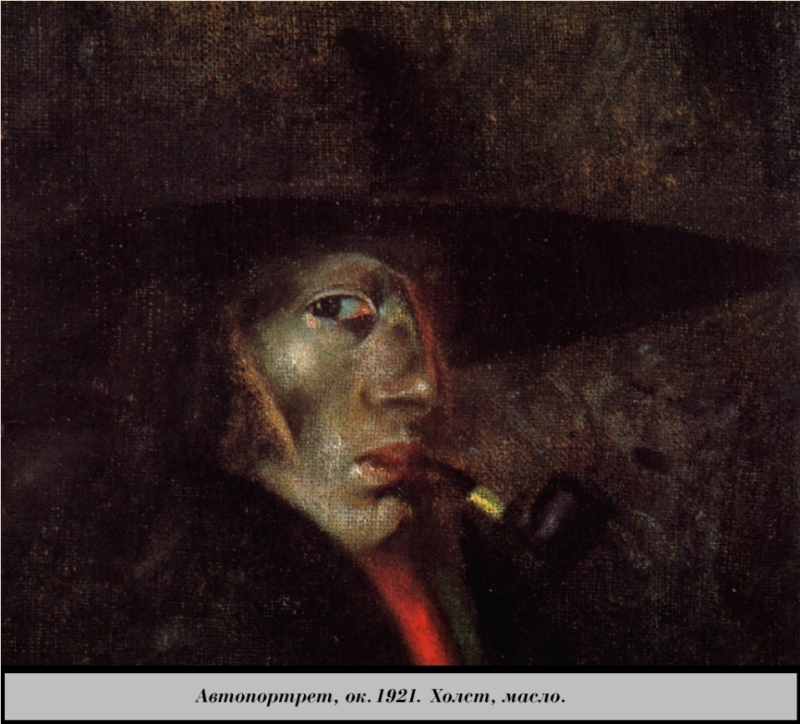